Рollution Problems In Our Country
Environmental problems
Виростеш ти сину …
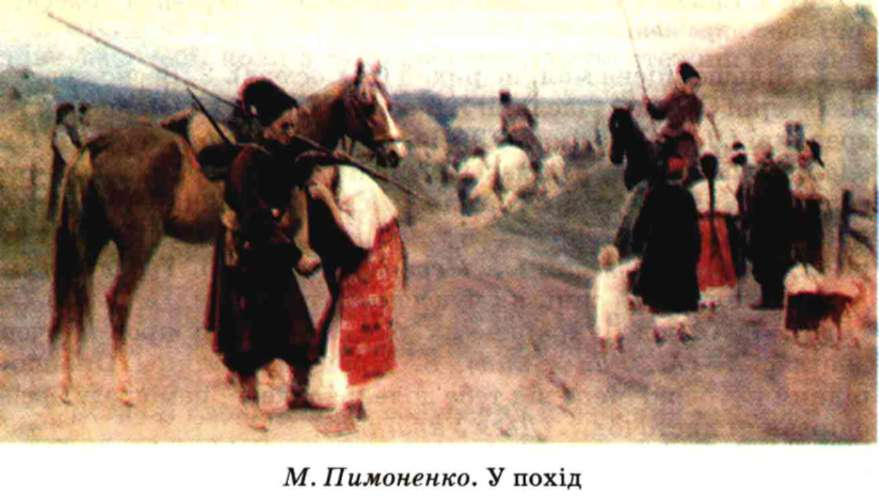 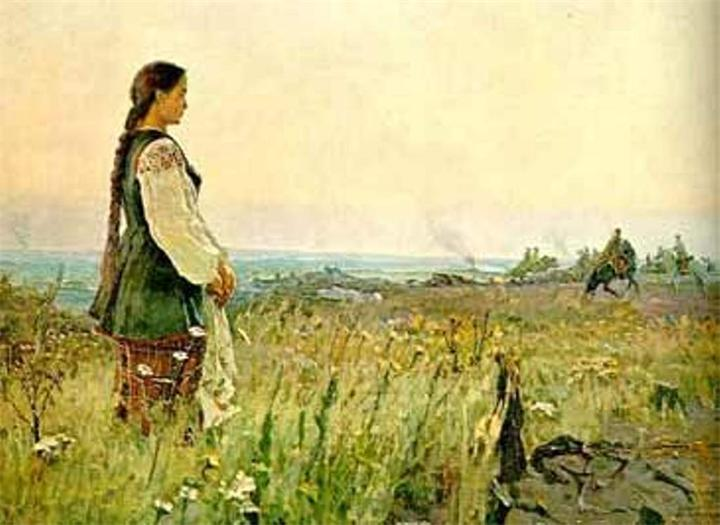 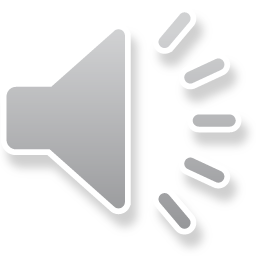 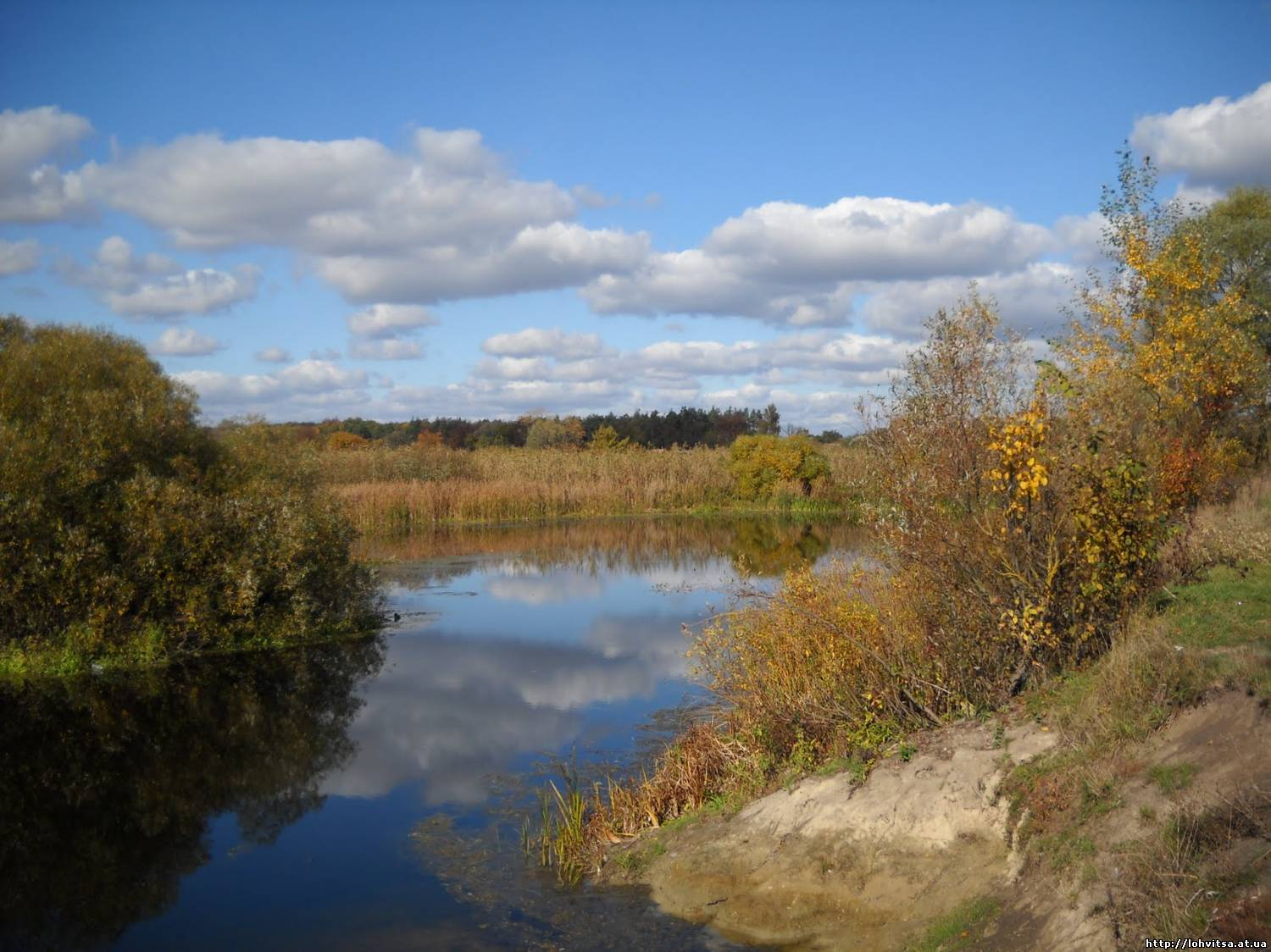 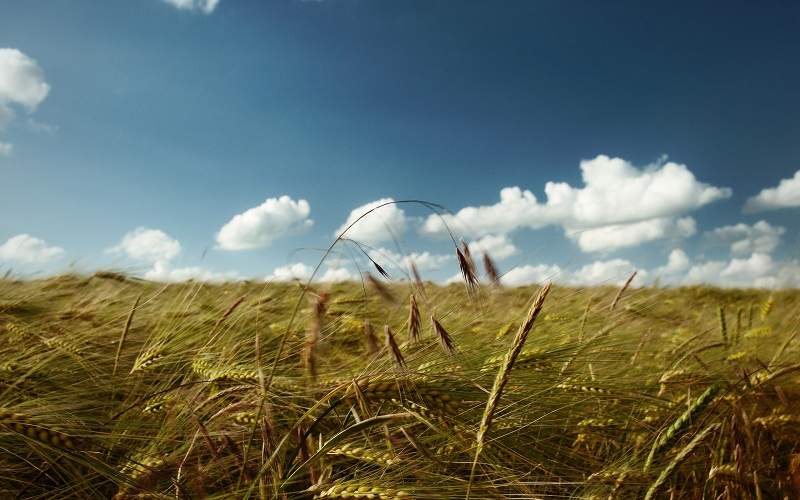 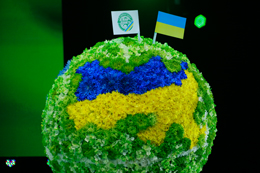 We love you deeply, dear land!We love green fields full of wheat And forests, gardens…Your hills and rivers, sand on strand
 Your songs and verses, lakes and seas 
Your beasts and fish, birds in the trees 
Your sunrise in a splendid sight!
Ecological Problems Humanity
Today our planet is in danger and it is our challenge, young people, to restore an ecological balance on our planet and to leave it clean and healthy for future generations.
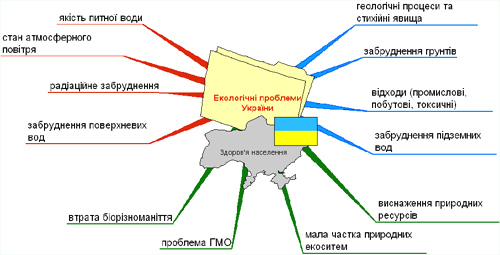 See Some Photos…
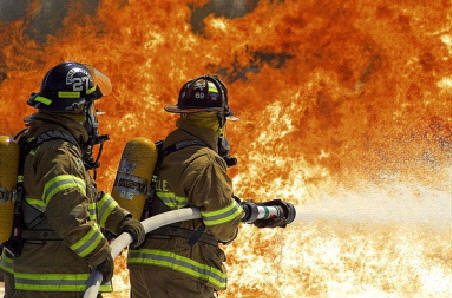 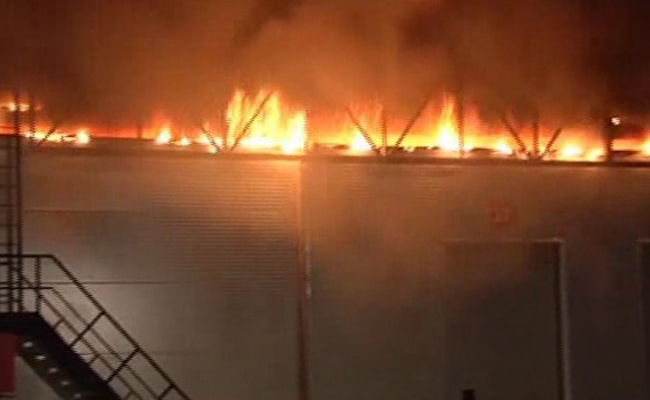 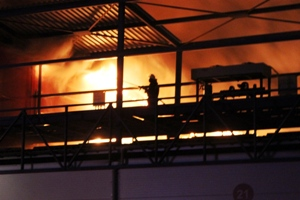 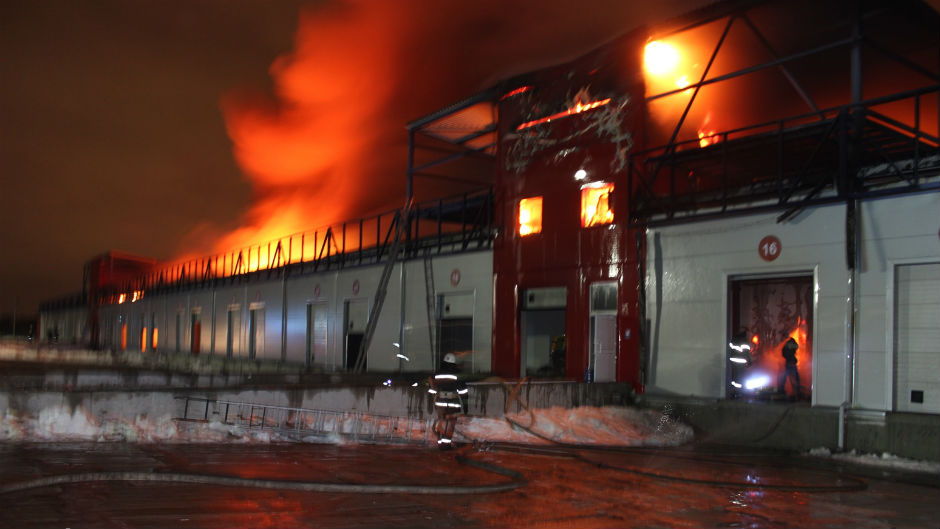 Greenpeace protest
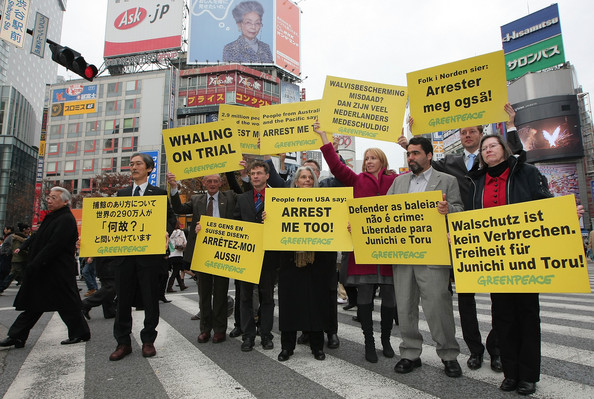 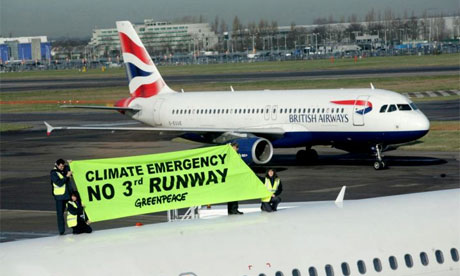 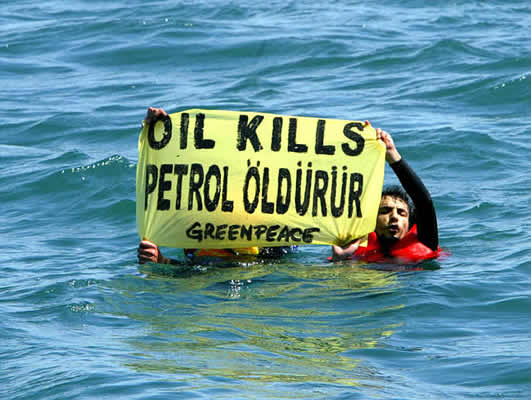 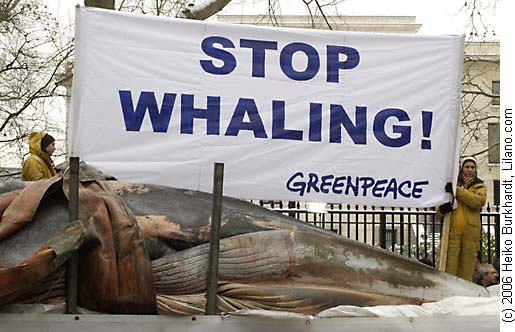 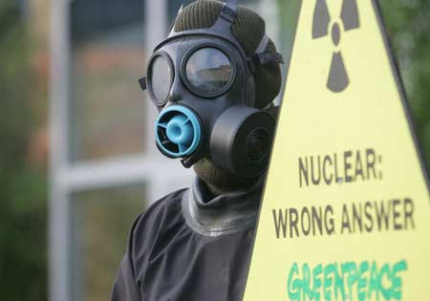 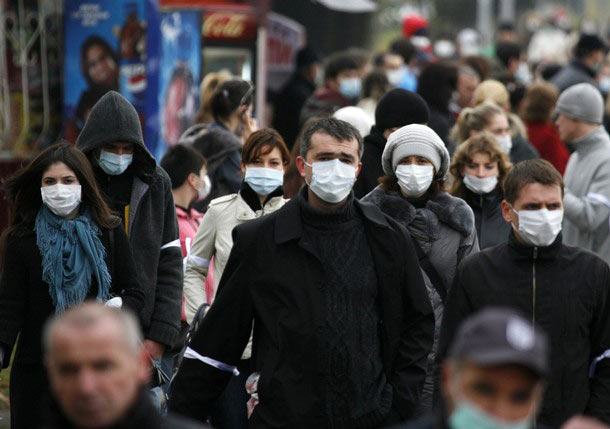 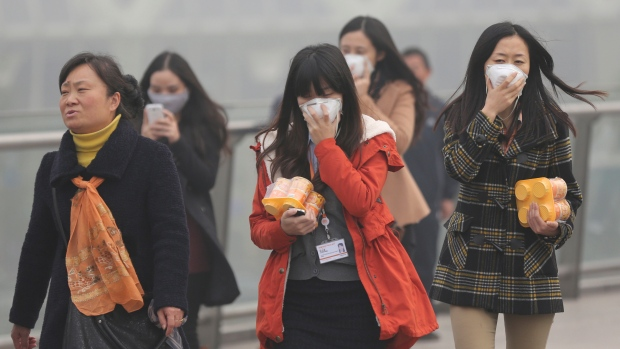 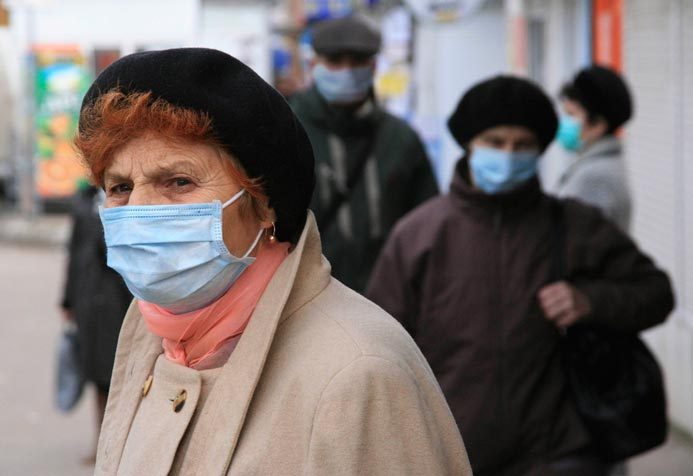 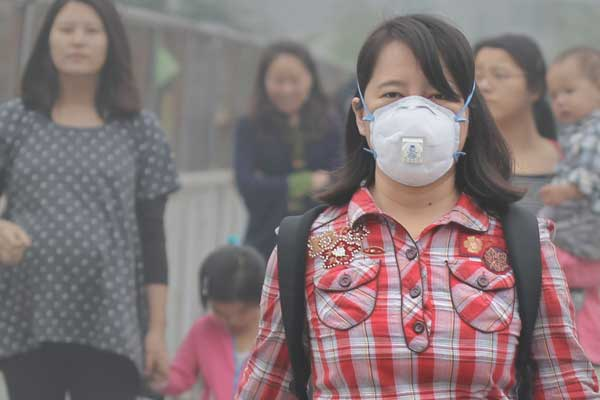 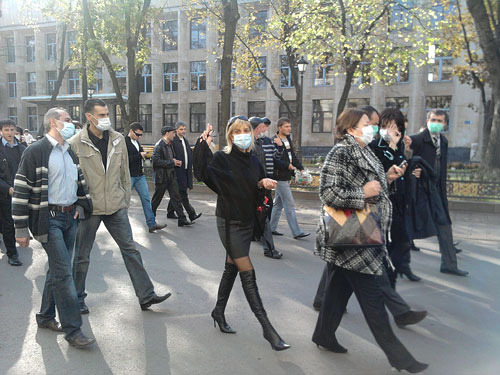 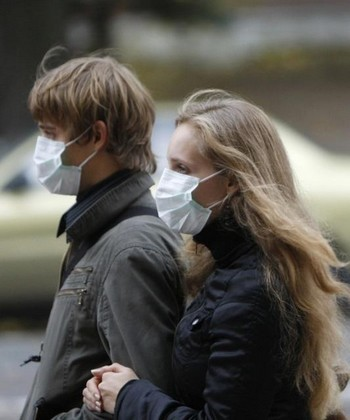 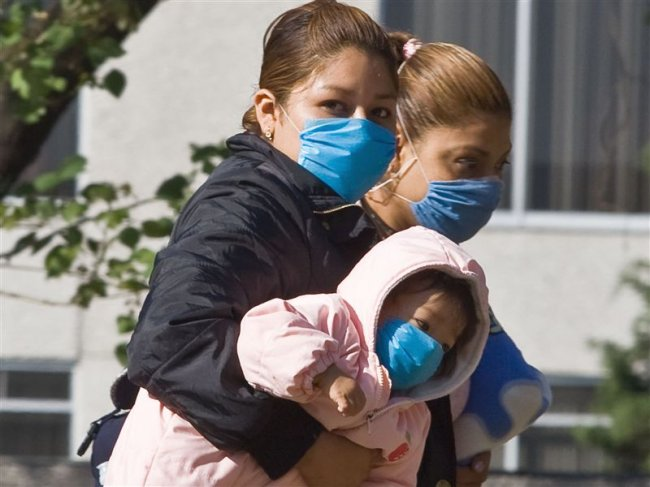 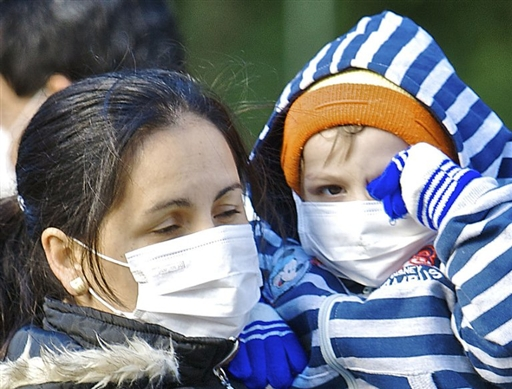 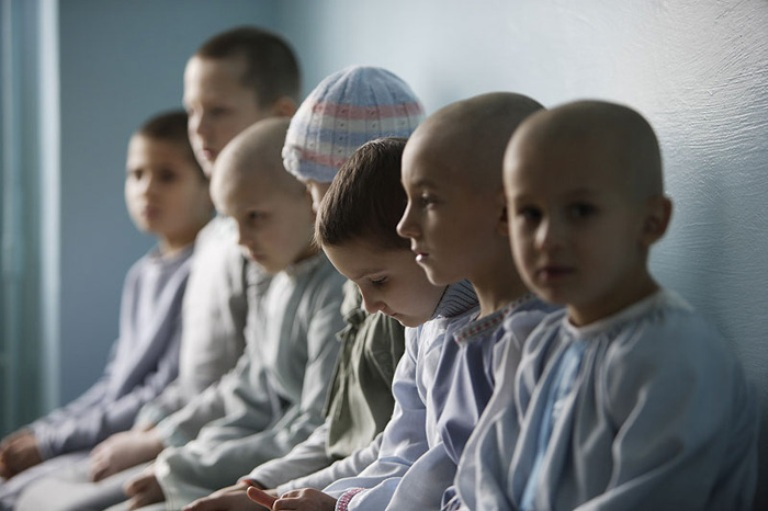 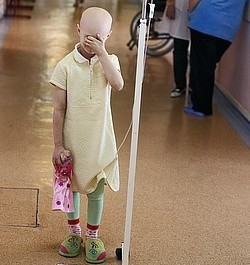 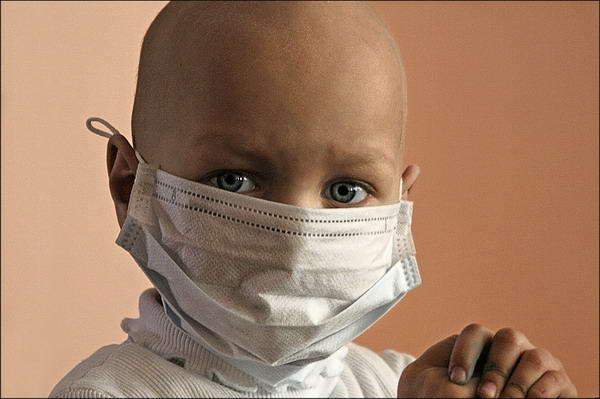 Енергетика — основа розвитку господарства.
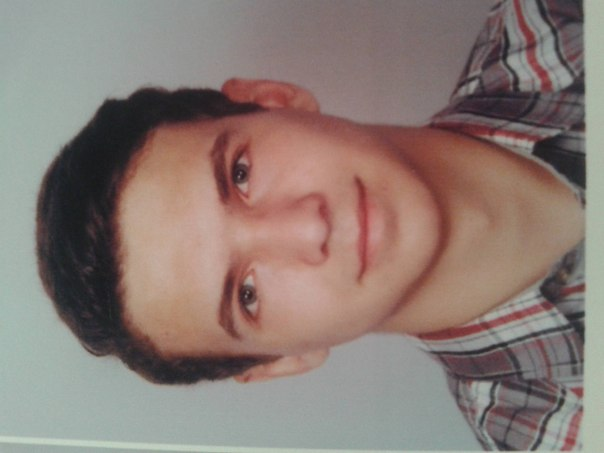 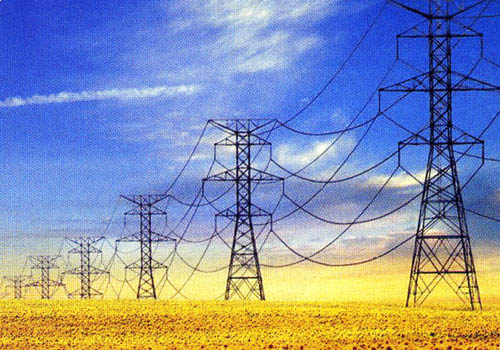 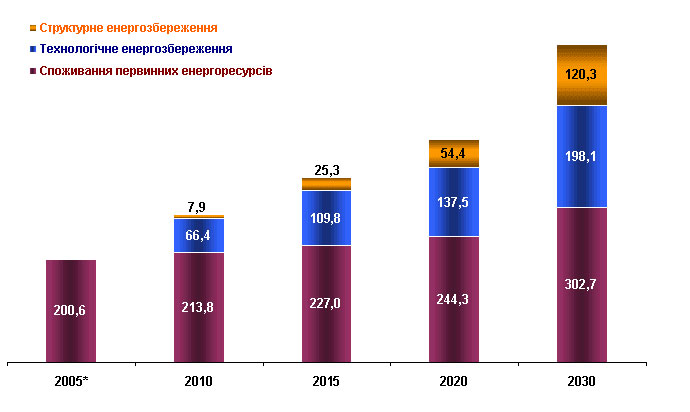 Міністр енергетики
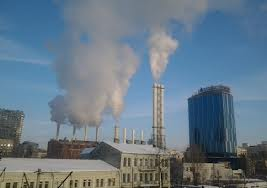 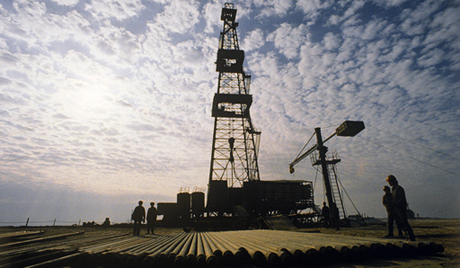 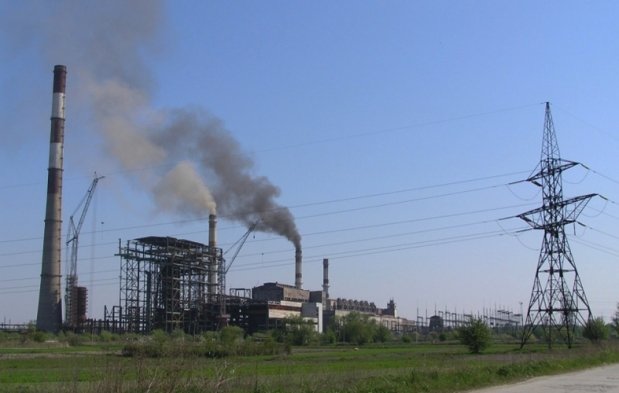 Енергетика забруднює !!!
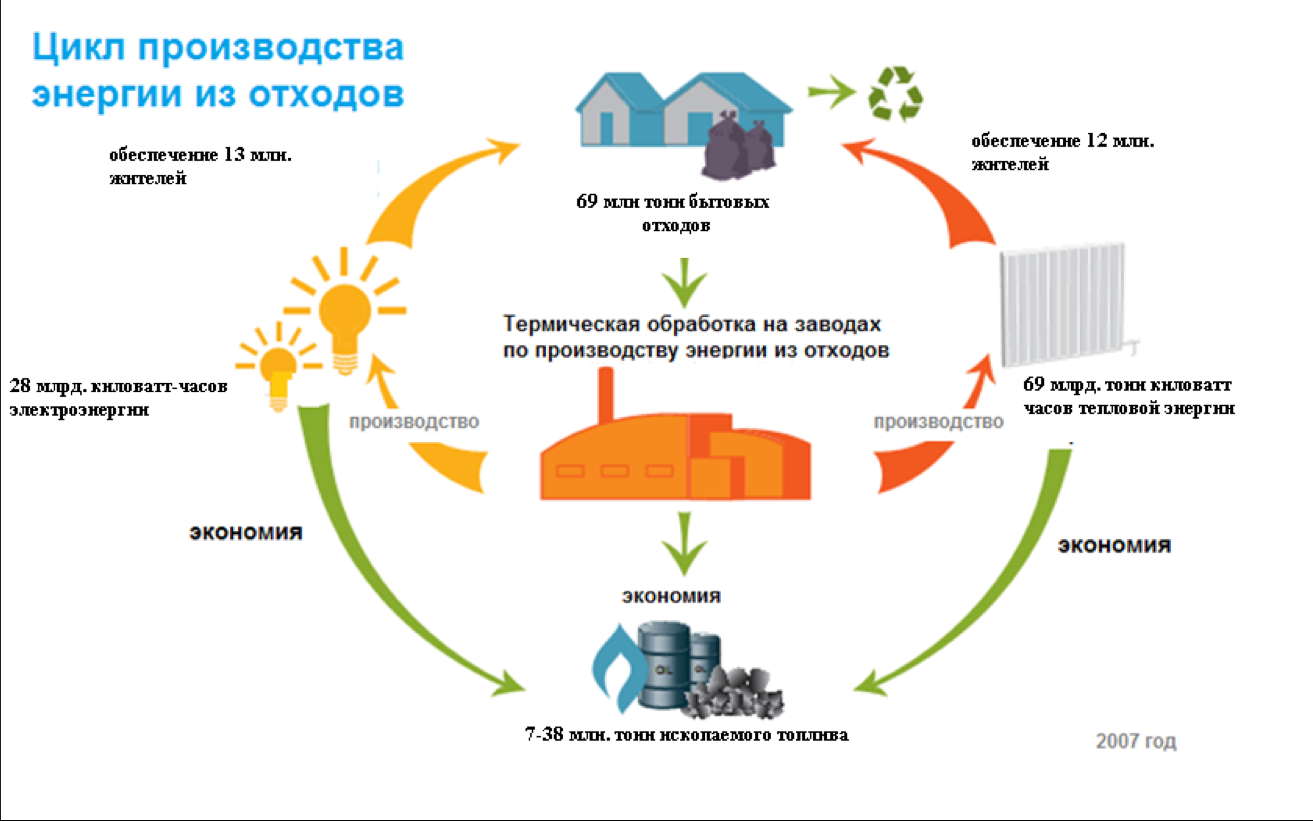 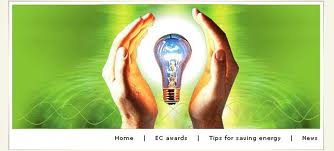 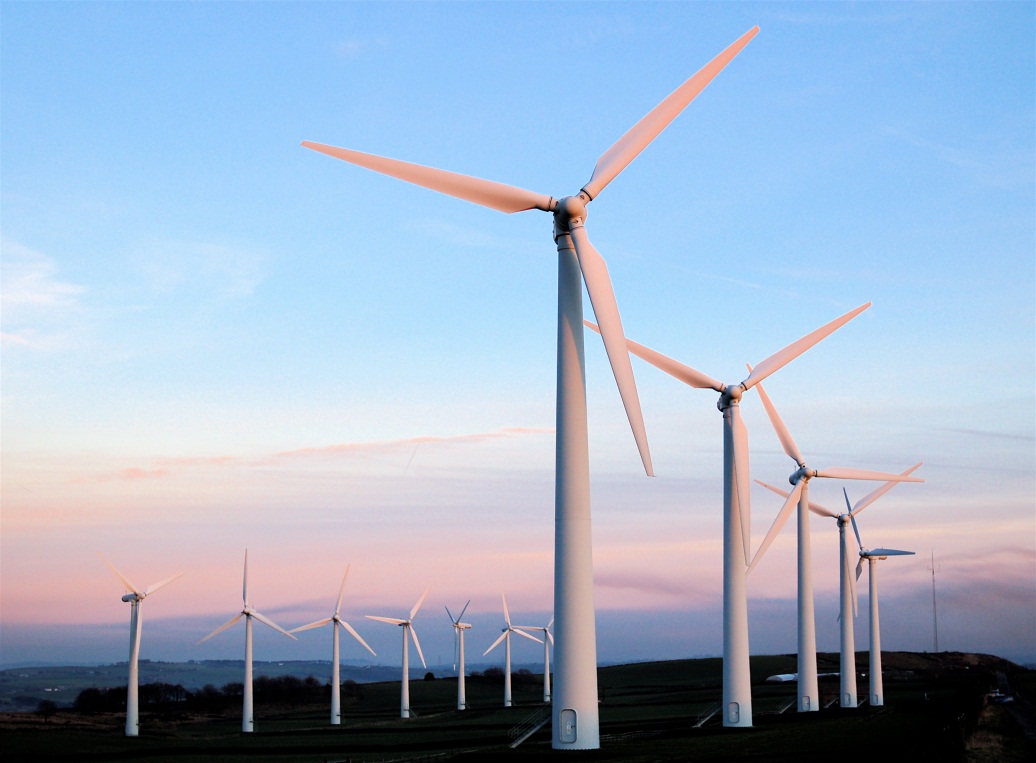 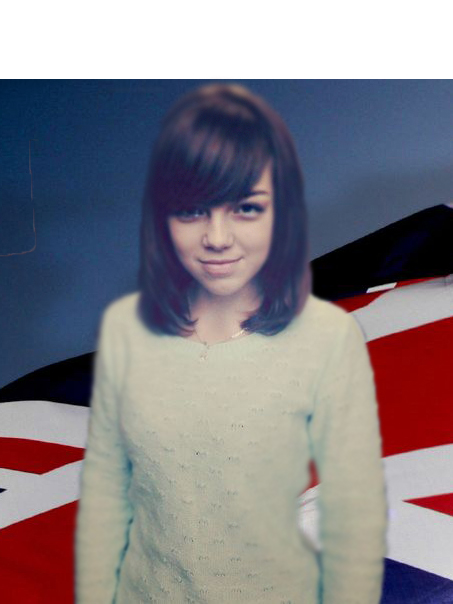 But little by little we are getting more energy from the wind.
Energy Minister of Great Britain
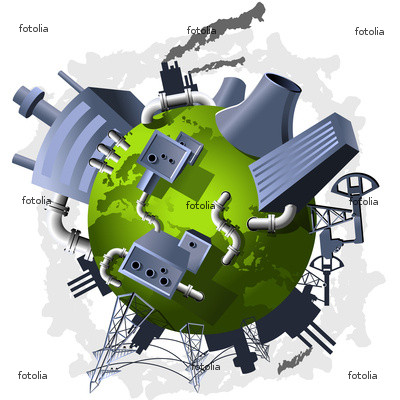